DevOps Games
Guillaume LUDMANN
Qui ?
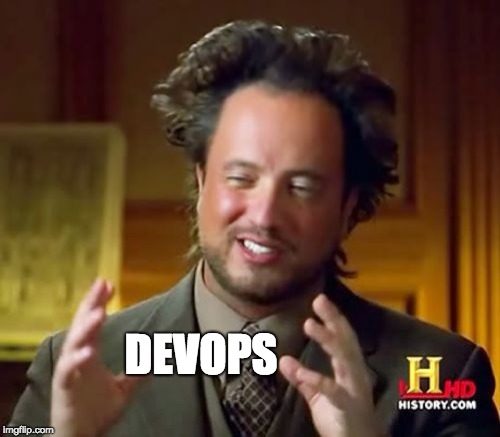 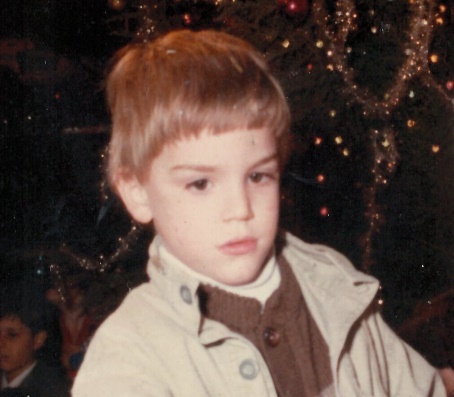 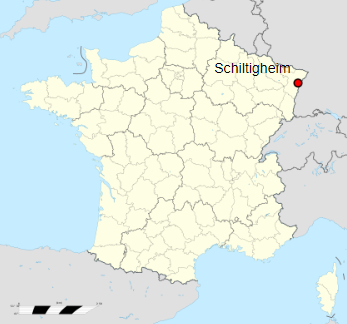 Guillaume
Devops
Schiltigheim
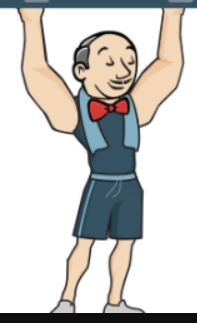 Rendons à César …
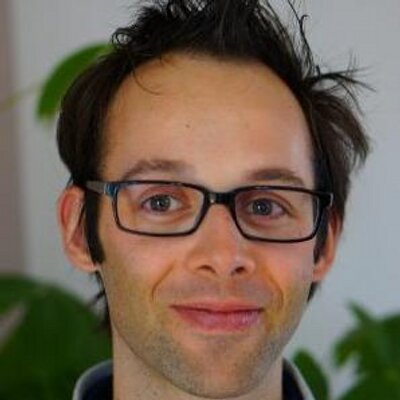 Un Serious Game créé par Vincent Daviet

Vincent est Coach Agile pour Zenika (Lyon)
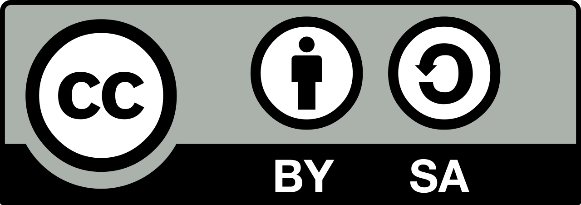 Kapla power !
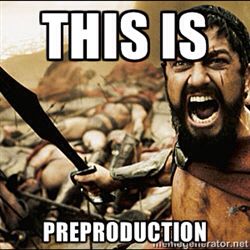 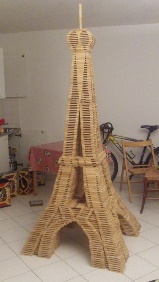 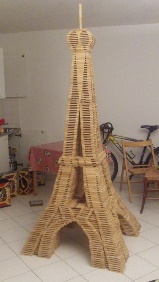 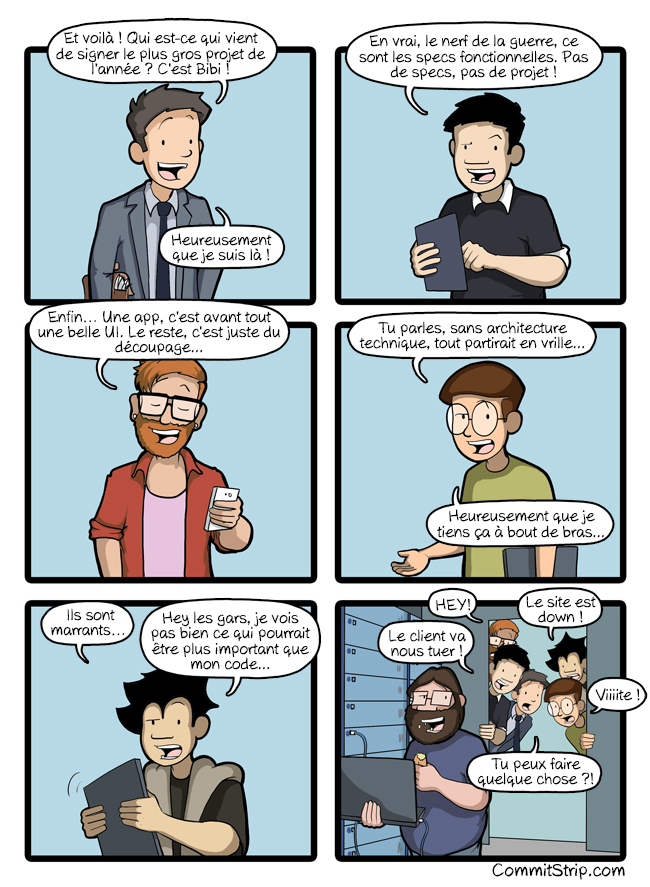 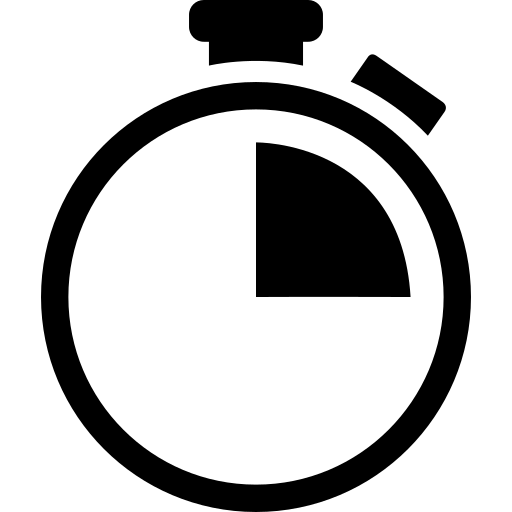 3 min
Les DEVs
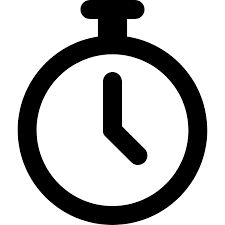 3 min
Les OPs
prod
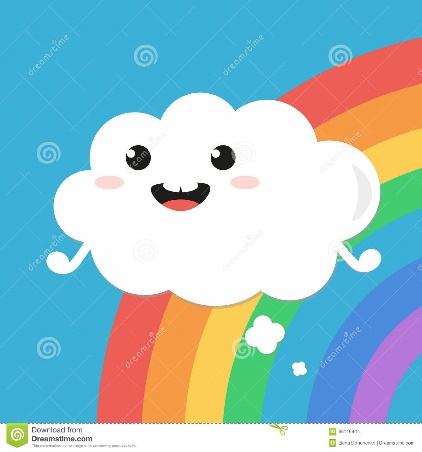 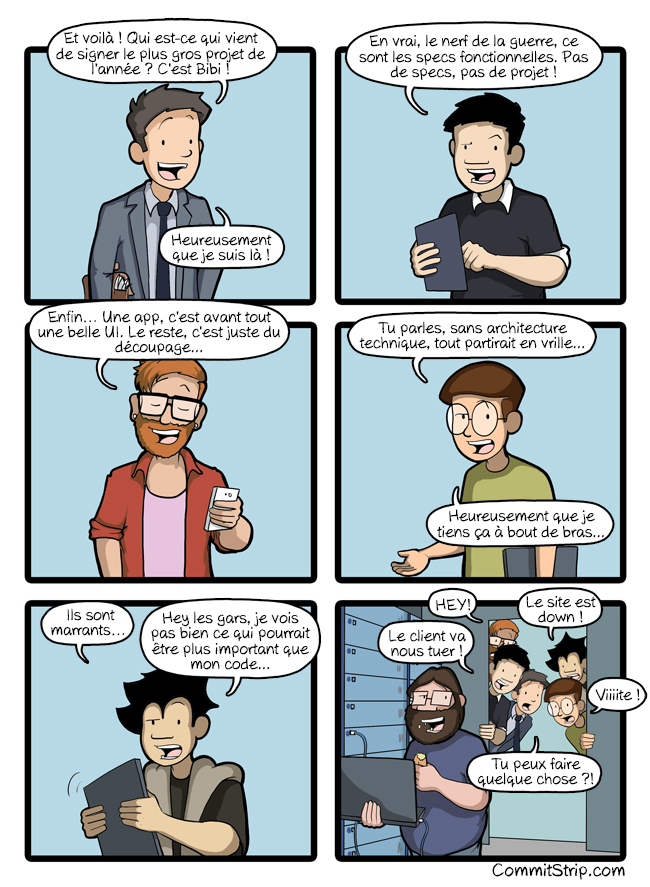 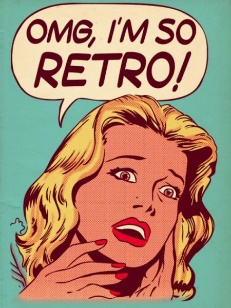 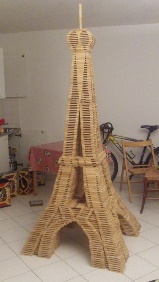 Let’s play !